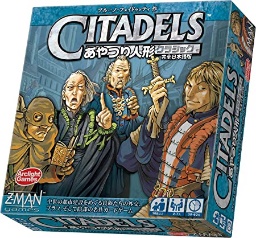 CITADELS　あやつり人形
ラウンドの流れ
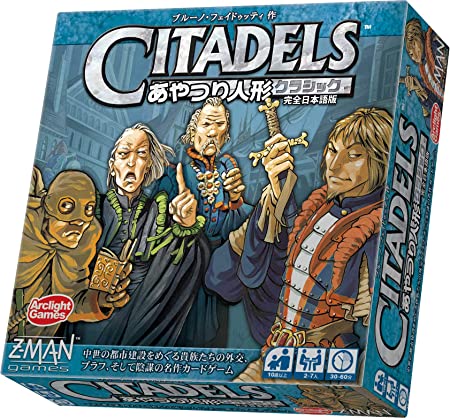 １．キャラクター選択　カードドラフト制

２．キャラクターの行動。順番は、番号順。
２-1. アクション(どちらか１つを選ぶ)
A. 銀行から2ゴールド受け取る。
B. 建物デッキの上から２枚のカードを引き、そのうち1枚を手札に加え、1枚をデッキの底に戻す。
2-2A. 建物の建設
左上に描かれている金貨と同じ数だけゴールドを支払って建設します。原則1ターンにつき１つのみ。
1人のプレイヤーが同じ名前の建物を2つ建てることはできない。
2-2B. 特殊効果を使用
操るキャラクターの特殊能力を使う。これを使うタイミングはいつでも構わない。
ゲーム終了
誰かが７つ目の建物を立てたラウンドの終了時。
ゲーム終了後の得点計算
１．自分が建設していた建物に示された金色シンボルの合計点
２．5色の建物全てを1枚以上建設したら＋３点
３．７番目の建物を建設したら＋4点（最初）＋2点（2番目以降）